Gratitude turns what we have into enough.
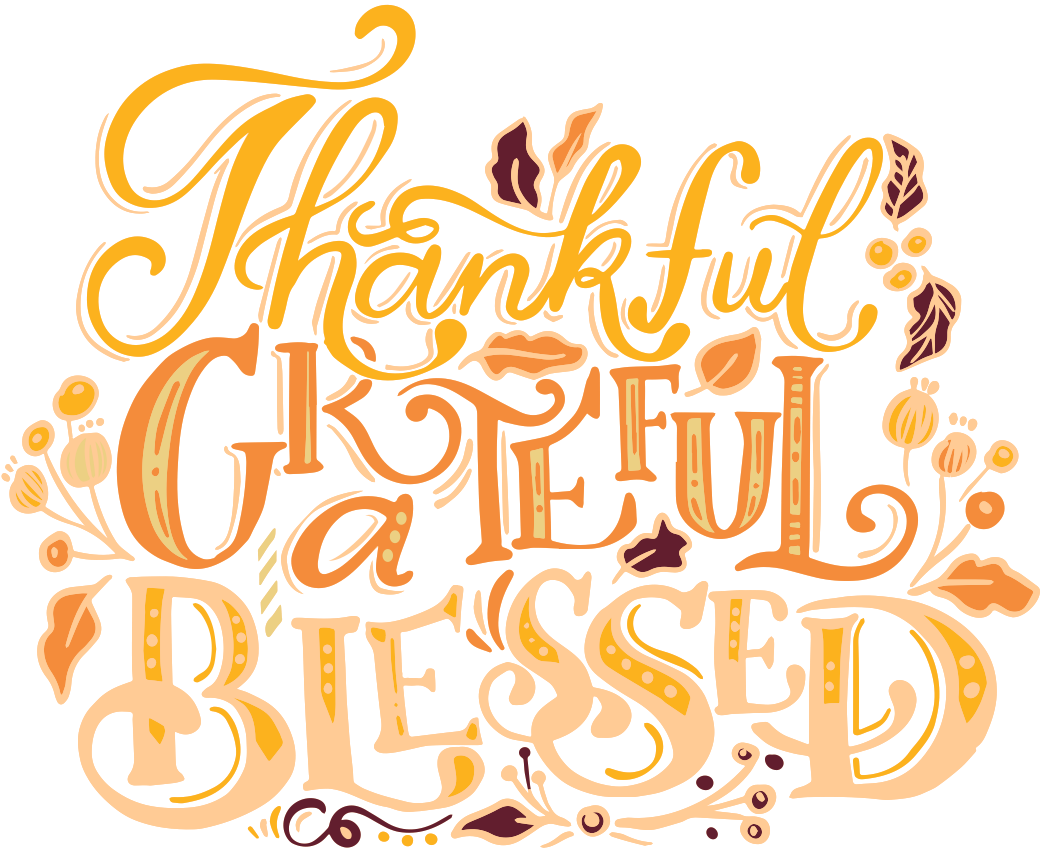 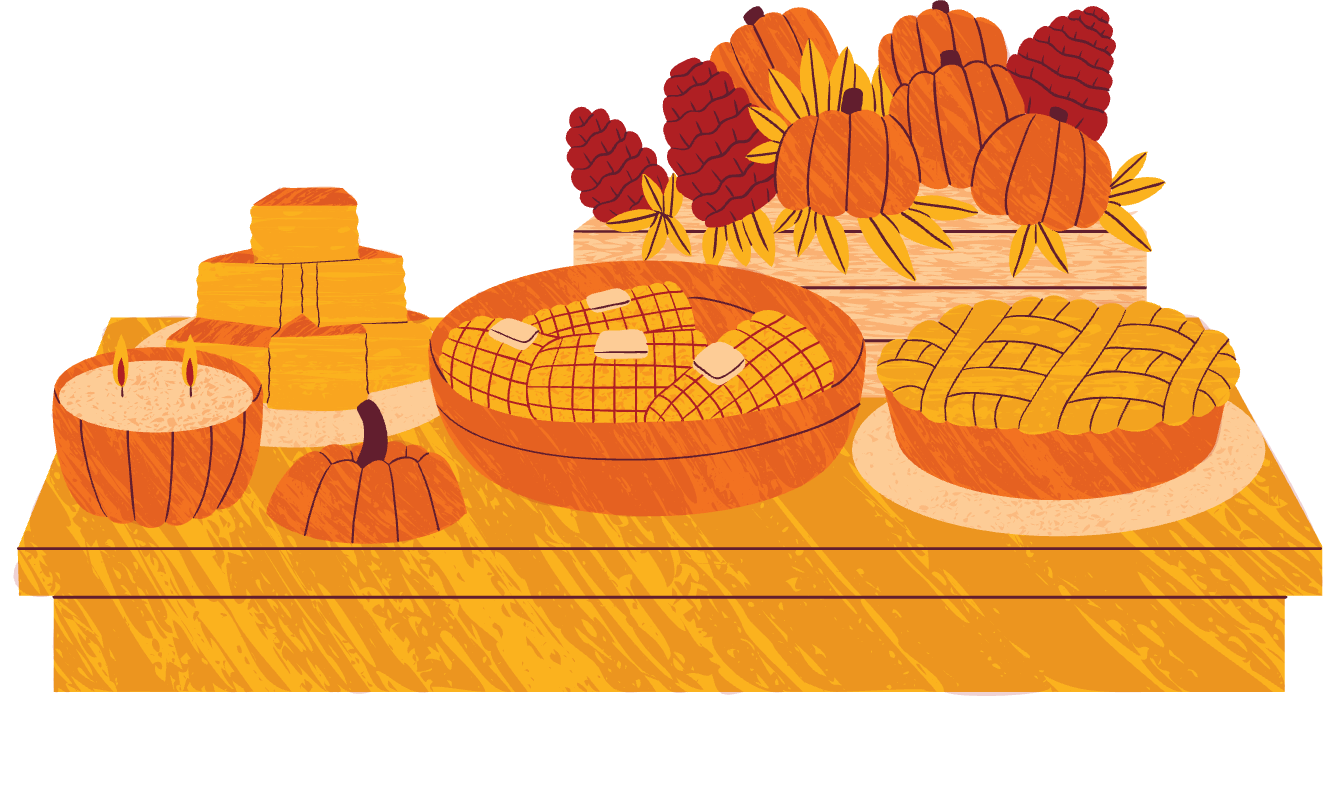 Gratitude turns what we have into enough.
#380D04
#F37221
#413F30
#FFCB95
#4F2630
#FBB21E
#B00000
#B1A96C
RESOURCE PAGE
Use these design resources in your Canva Presentation.
Colors
Fonts
This presentation template
uses the following free fonts:
TITLES:
YELLOWTAIL

HEADERS:
YELLOWTAIL

BODY COPY:
YELLOWTAIL
You can find these fonts online too.
Design Elements
DON'T FORGET TO DELETE THIS PAGE BEFORE PRESENTING.
CREDITS
This presentation template is free for everyone to use thanks to the following:
for the presentation template
Pexels, Pixabay
for the photos
Happy designing!